ERCOT Frequency Events
April 2021

ERCOT
Operations Planning

PDCWG | May 14th, 2021
4/8/2021 23:35:51 (Non-FME)
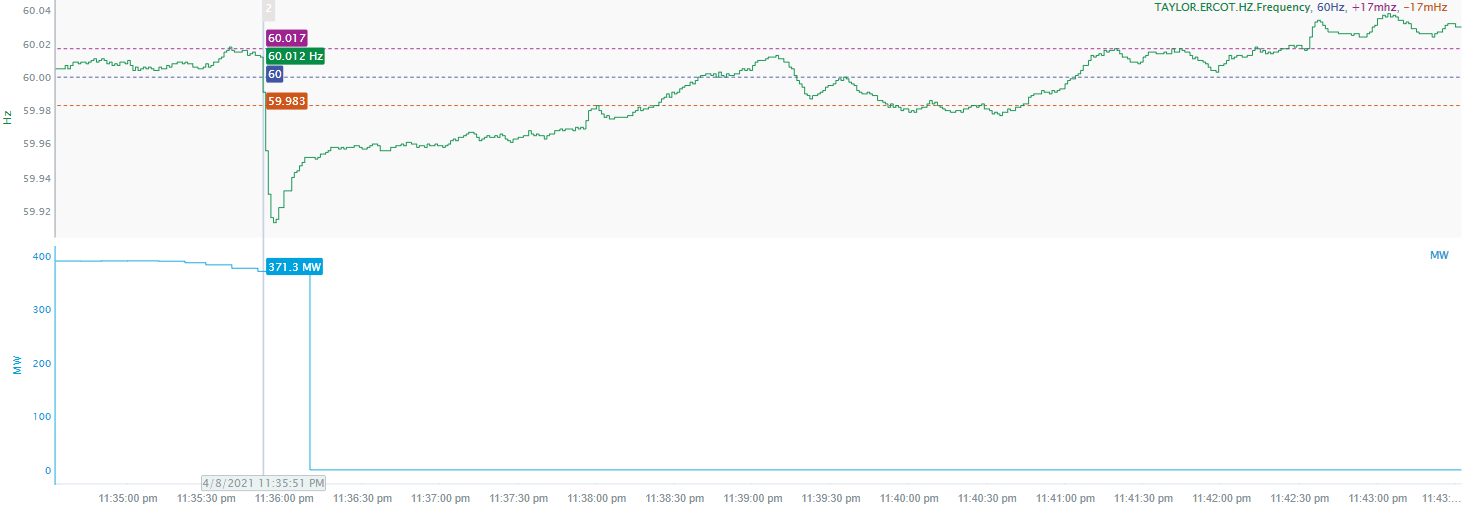 2
[Speaker Notes: Unit experienced runback while carrying 390 MW and loss of 368 MW when tripped offline

Starting Frequency: 60.012 Hz
Minimum Frequency: 59.913 Hz
A-C Time: 5 seconds
Recovery Time (back to deadband): 2 minutes and 26 seconds 

RRS Deployed: 0 MW

Trip Reason: Unit had a sudden loss of pressure

Contextual Information: 292 MW of regulation down was being requested at the time of the event. No regulation up was deployed.

No Selection Reason: Small event overall]
4/28/2021 21:03:22 (FME)
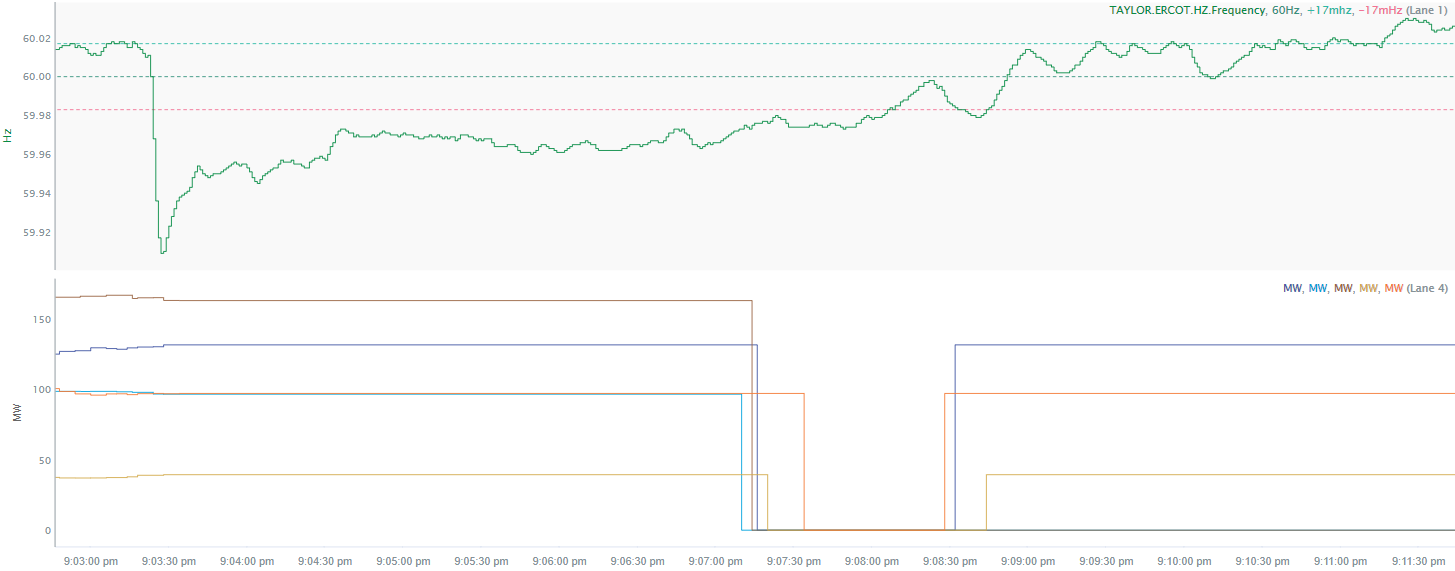 3
[Speaker Notes: 5 Units tripped offline while carrying total of 529 MW

Starting Frequency: 60.011Hz
Minimum Frequency: 59.909 Hz
A-C Time: 5 seconds
Recovery Time(back to deadband): 4 minutes and 33 seconds 
RRS Deployed: 0 MW

Trip Reason: Forced transmission line outage 

Contextual Information: A total of 289 MW of regulation up was deployed during the event.]
4/30/2021 22:14:50 (FME)
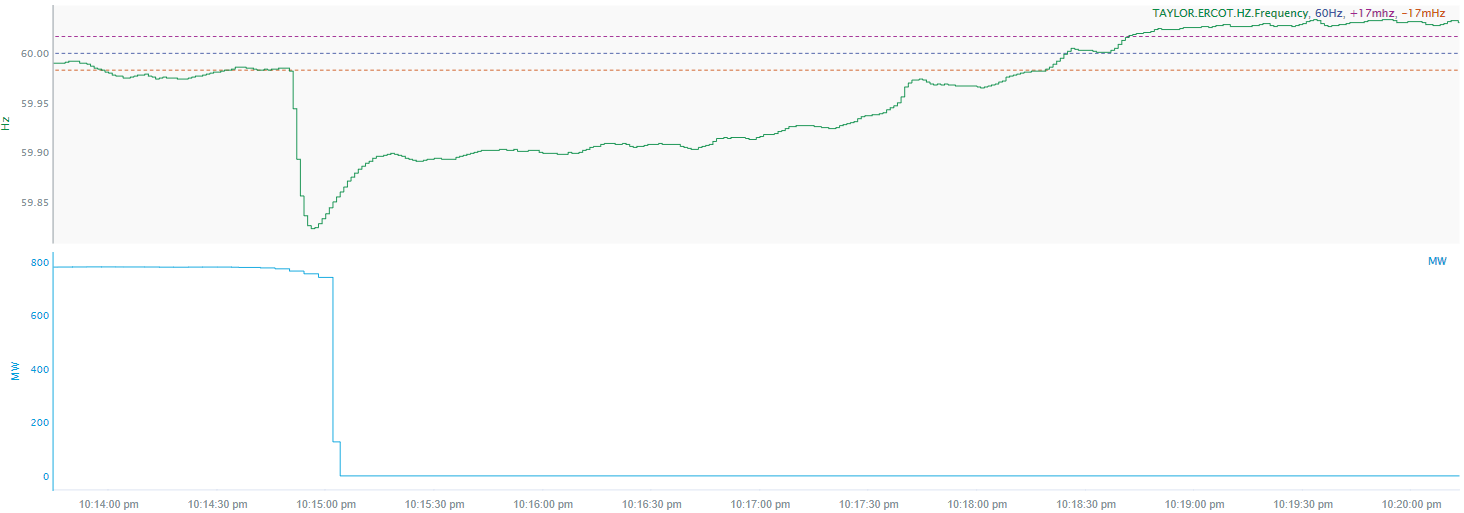 4
[Speaker Notes: Unit tripped offline carrying 779 MW

Starting Frequency: 59.982 Hz
Minimum Frequency: 59.823 Hz
A-C Time: 5 seconds
Recovery Time (back to deadband): 3 minutes and 23 seconds
RRS Deployed: 1277.1 MW

Trip Reason: Unknown at this time

Contextual Information: Total of 128 MW of regulation up was deployed during the event. A manual offset of 400 MW was applied.]
Questions?
Thank you!